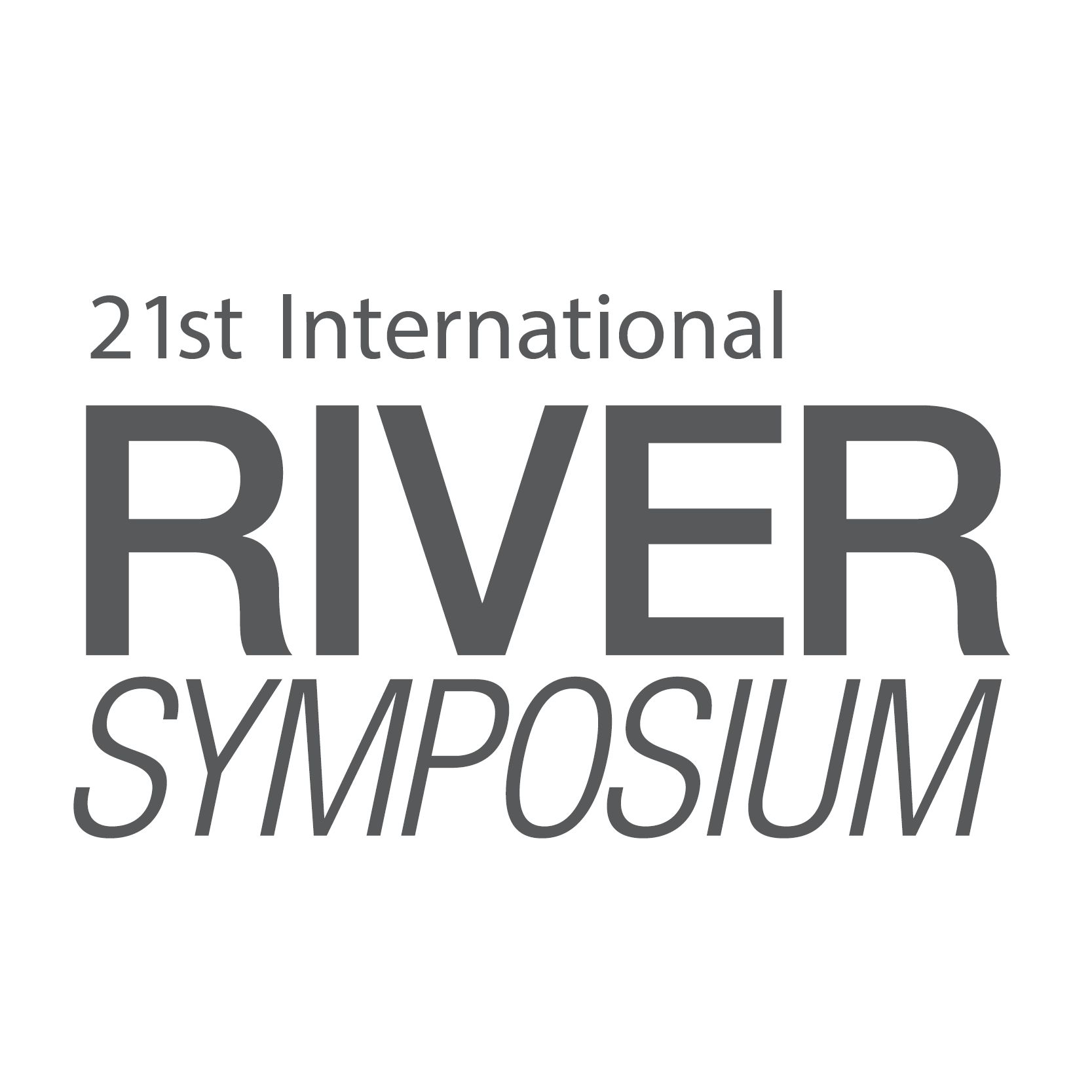 Science-Policy interface: Significance of  Women’s Indigenous Knowledge Systems  for   Adaptation to Floods in Brahmaputra
Dr. Suparana Katyaini 
Post Doctoral Fellow 
Department of Humanities and Social Sciences
Indian Institute of Technology  Delhi
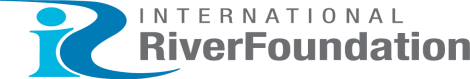 SYDNEY, AUSTRALIA |  14 -18 October 2018
MANAGED BY
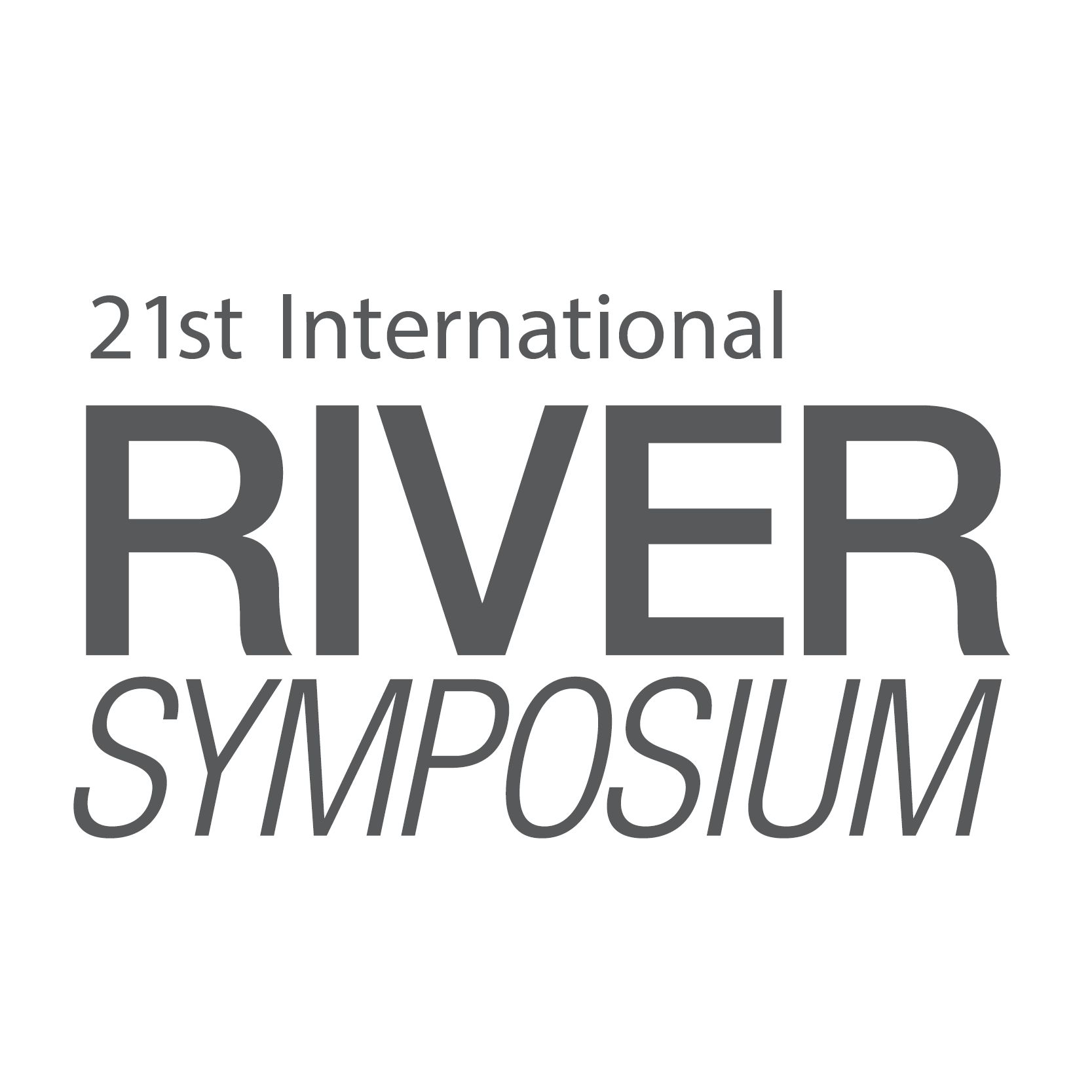 Science-Policy interface
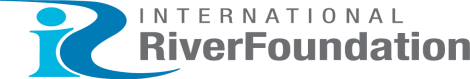 SYDNEY, AUSTRALIA |  14 -18 October 2018
MANAGED BY
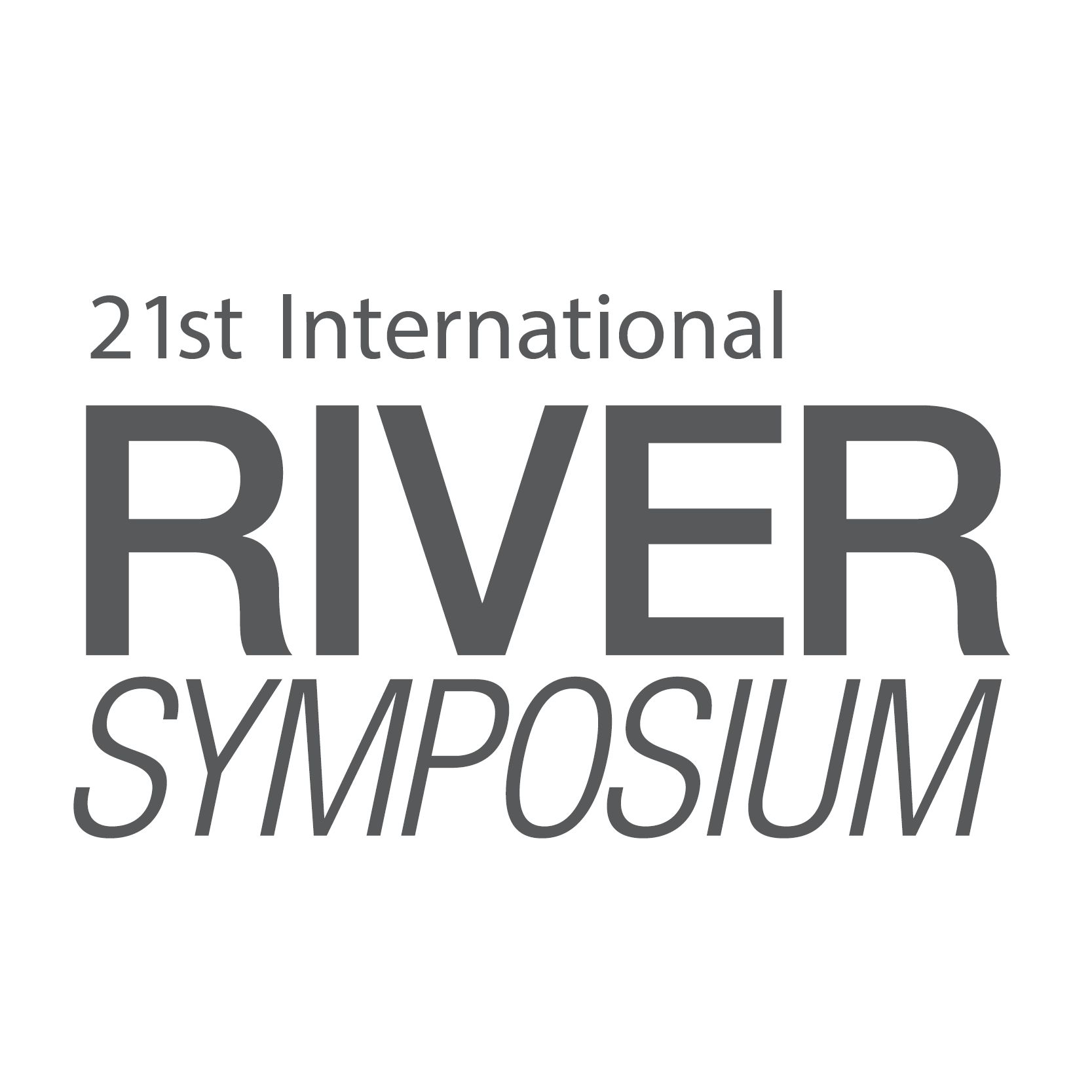 Why this research ?
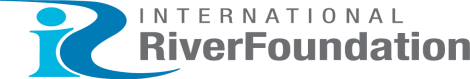 SYDNEY, AUSTRALIA |  14 -18 October 2018
MANAGED BY
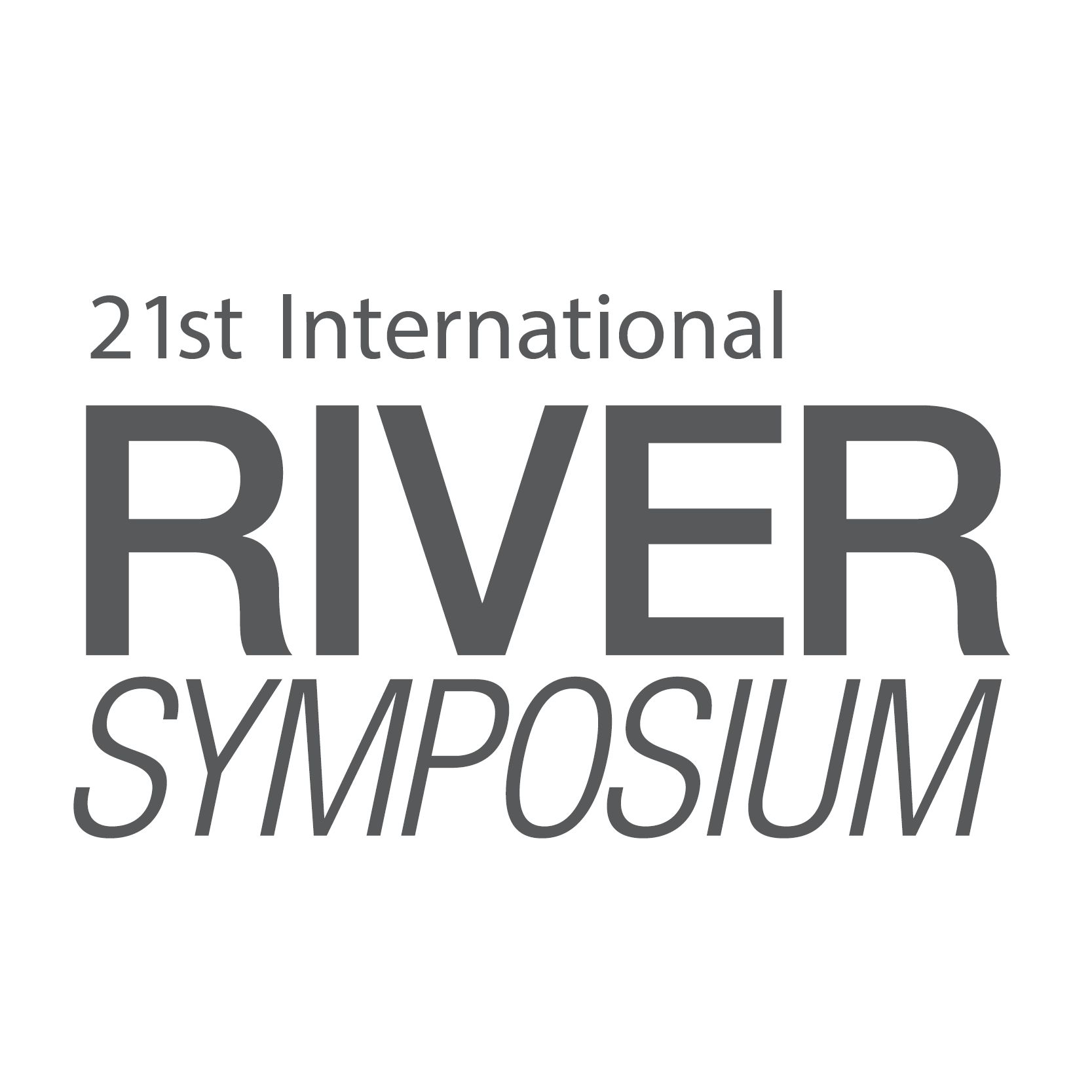 Choosing to listen: women from rural mountain communities
Listening to their voices: bring their knowledge on adaptation and resilience  in policy discussions.
Living with Brahmaputra connotes living with floods’ develops indigenous knowledge systems for adaptation and resilience
Disaster management and water policies recognize the need to include women in different capacities.
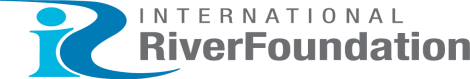 SYDNEY, AUSTRALIA |  14 -18 October 2018
MANAGED BY
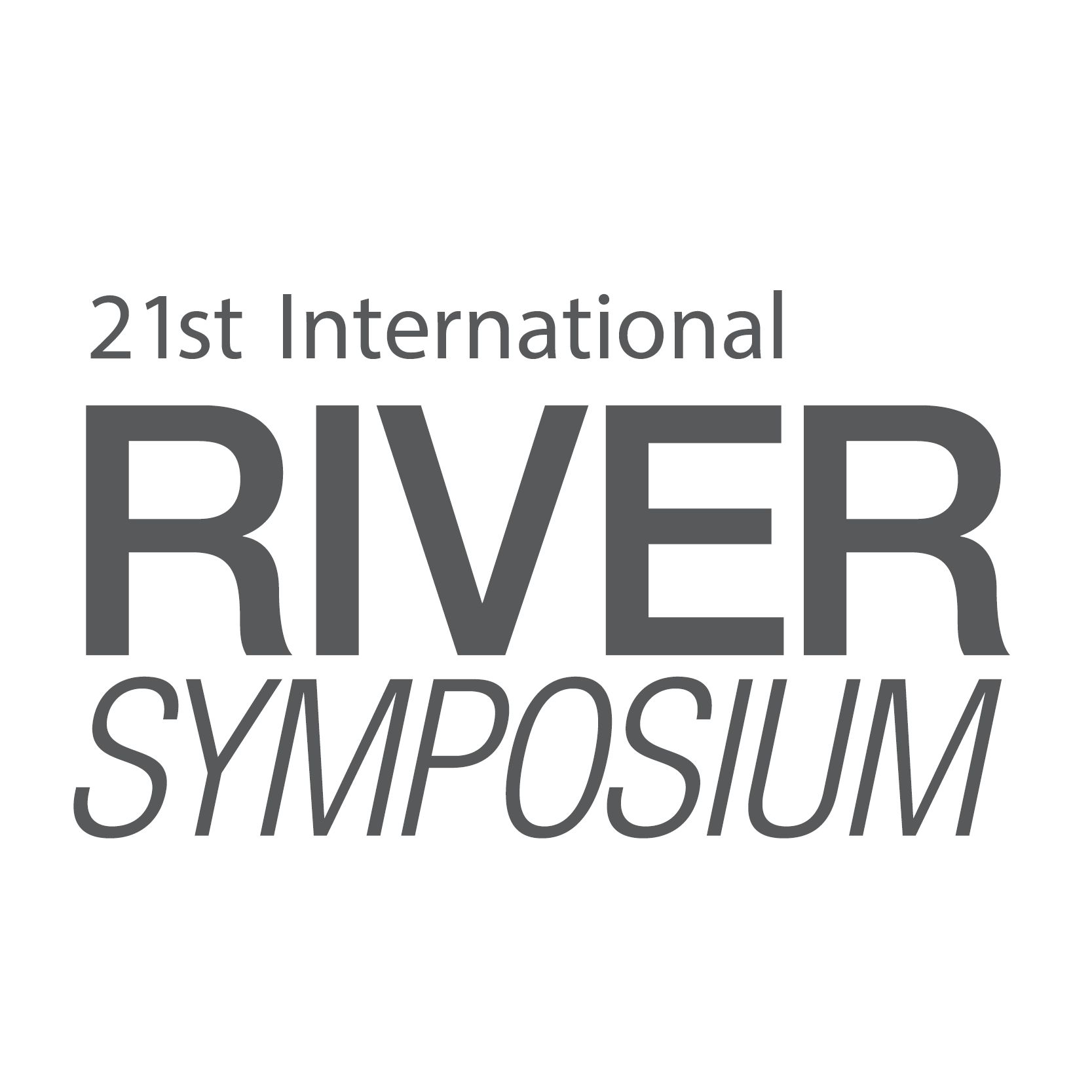 Process/method
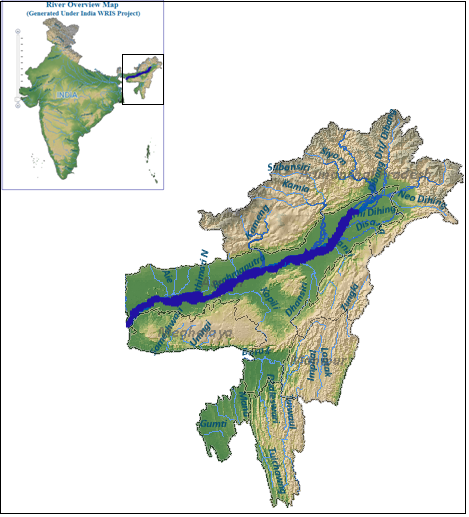 http://www.india-wris.nrsc.gov.in/wrpinfo/index.php?title=Brahmaputra
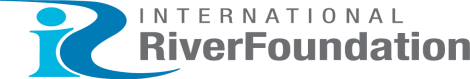 SYDNEY, AUSTRALIA |  14 -18 October 2018
MANAGED BY
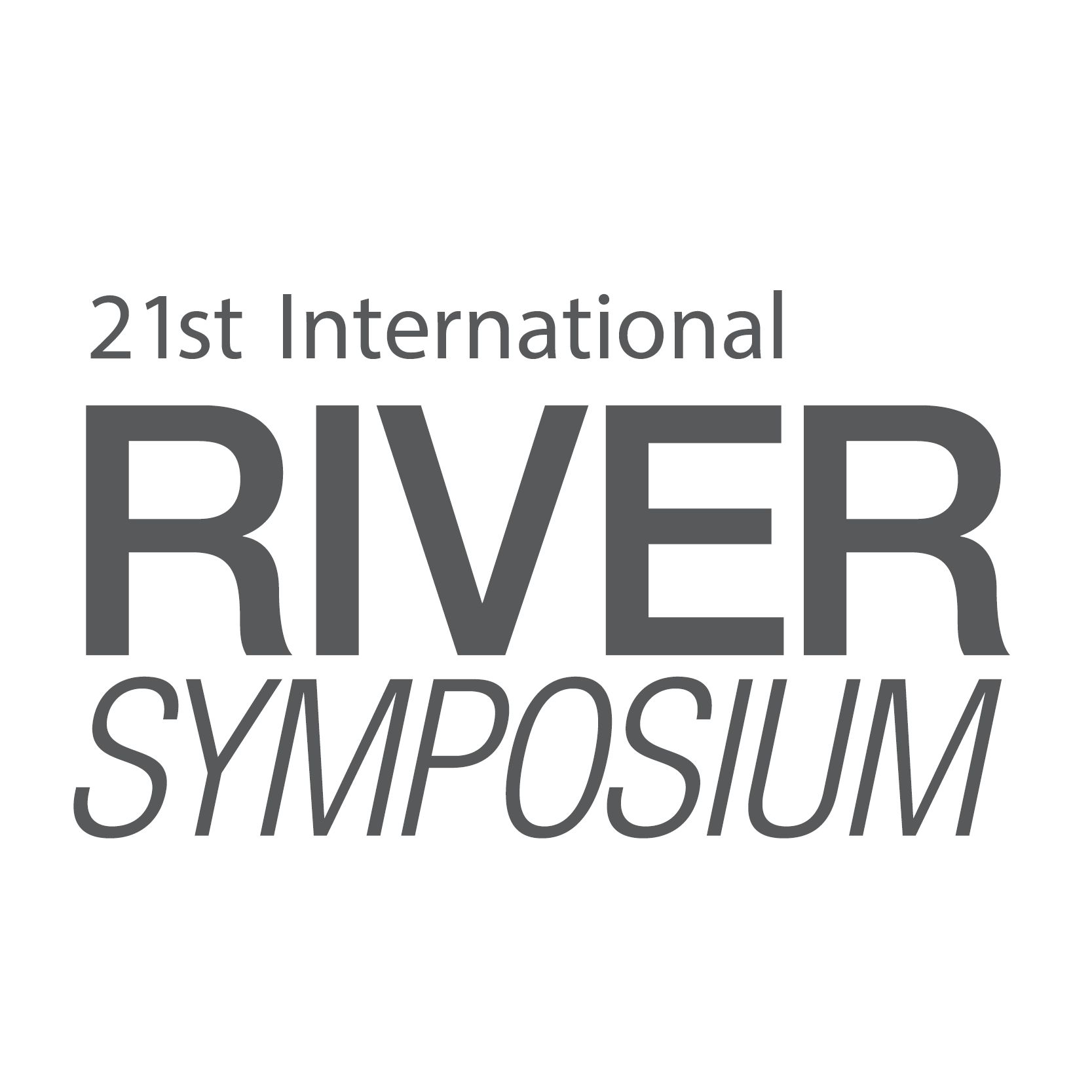 Reflections from group interactions
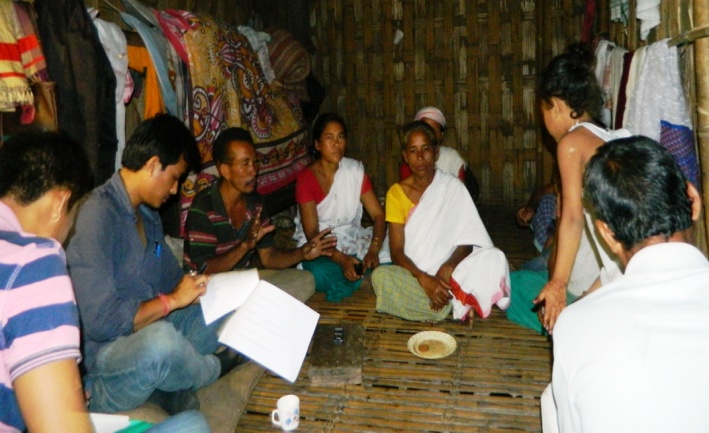 Group discussion: both men and women , Assam
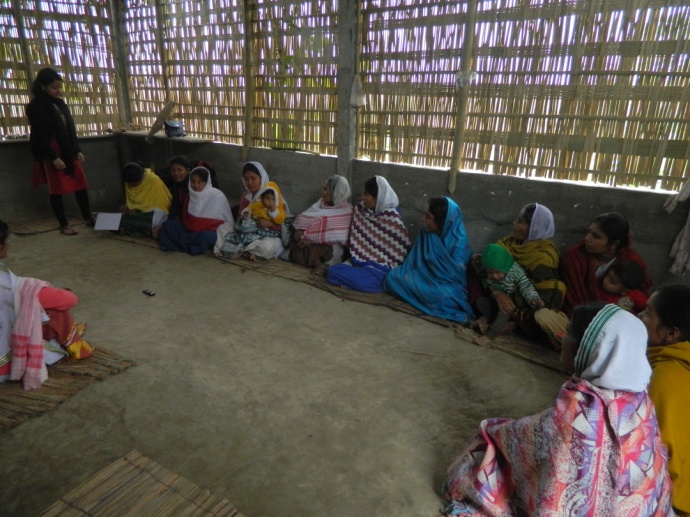 Group discussion: only women, Assam
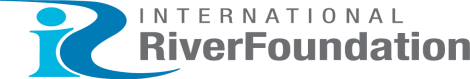 SYDNEY, AUSTRALIA |  14 -18 October 2018
MANAGED BY
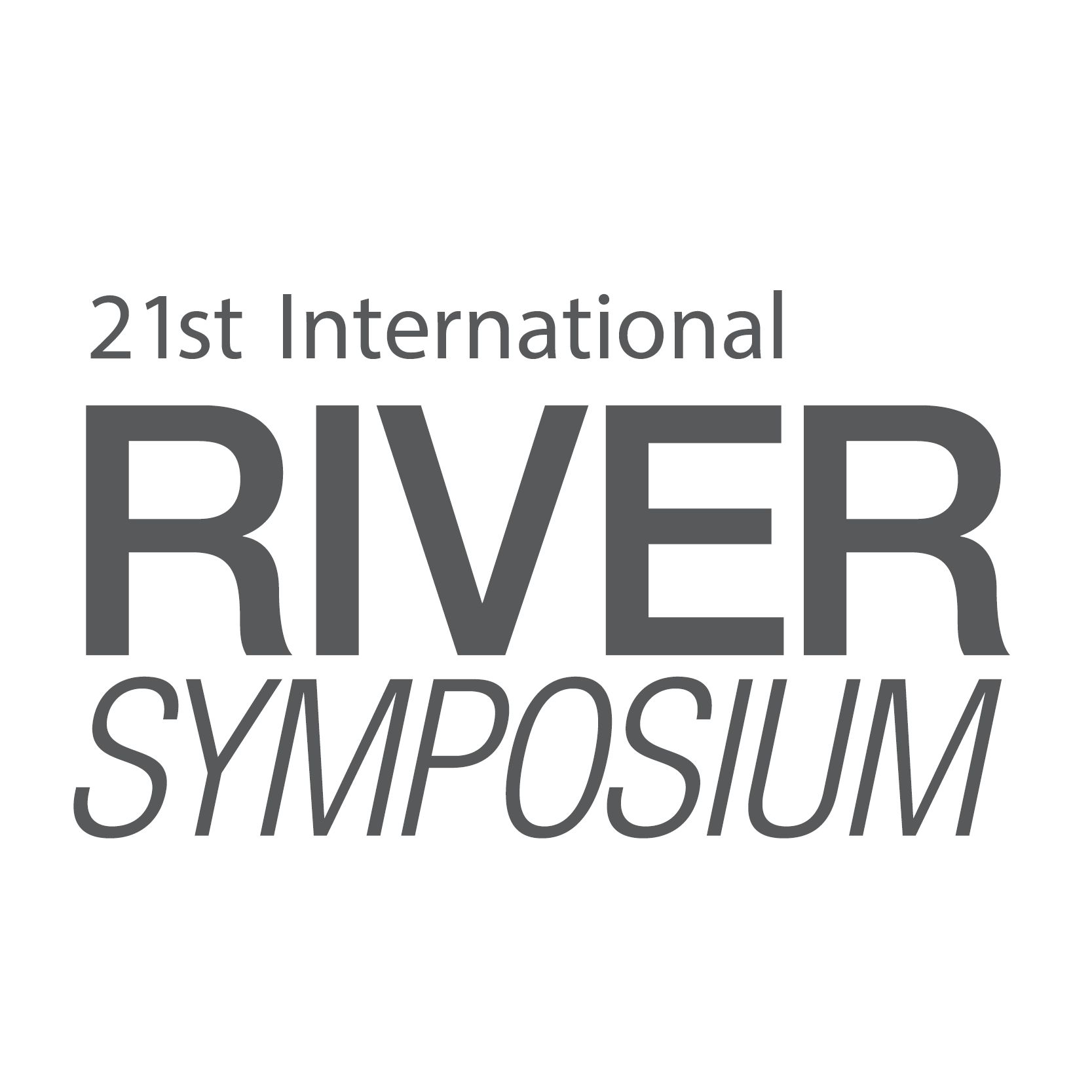 Lived and told stories
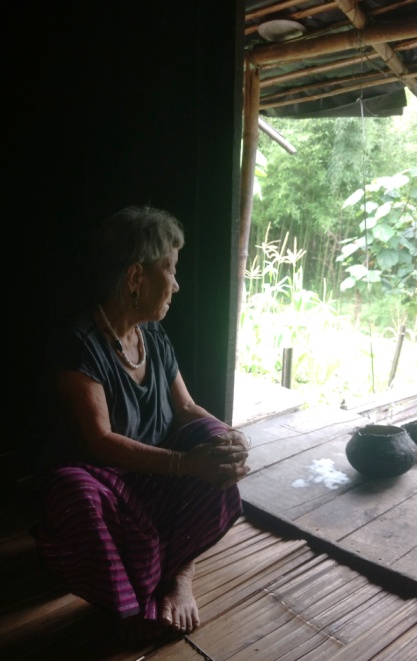 Kherepe Meme, oldest woman in Kebali village located near the tributary of Dibang River,  
Arunachal Pradesh
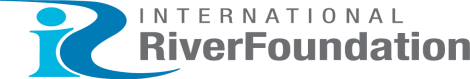 SYDNEY, AUSTRALIA |  14 -18 October 2018
MANAGED BY
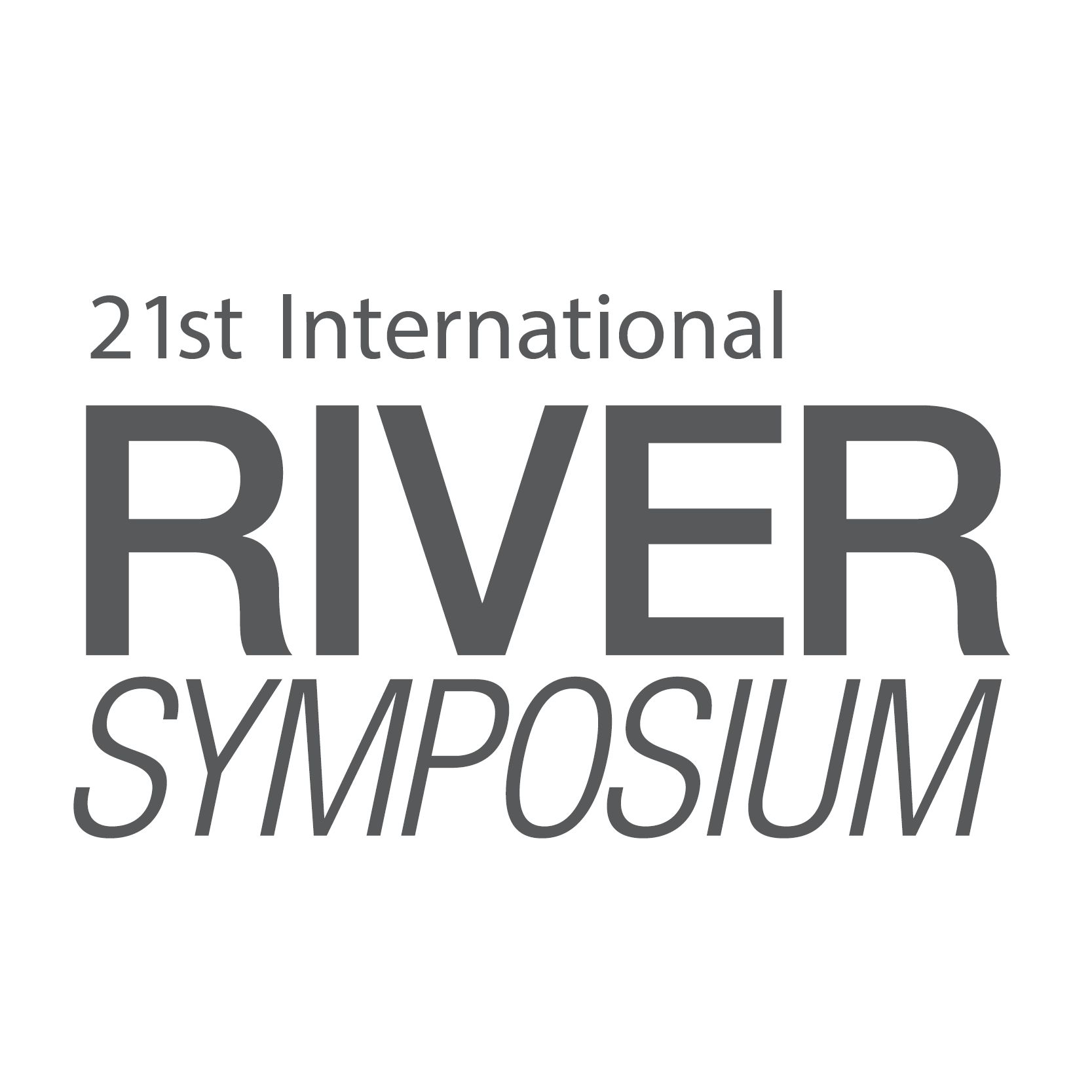 Key lessons learnt: Strengthening the science-policy interface
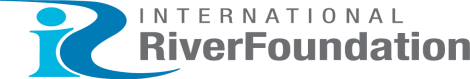 SYDNEY, AUSTRALIA |  14 -18 October 2018
MANAGED BY
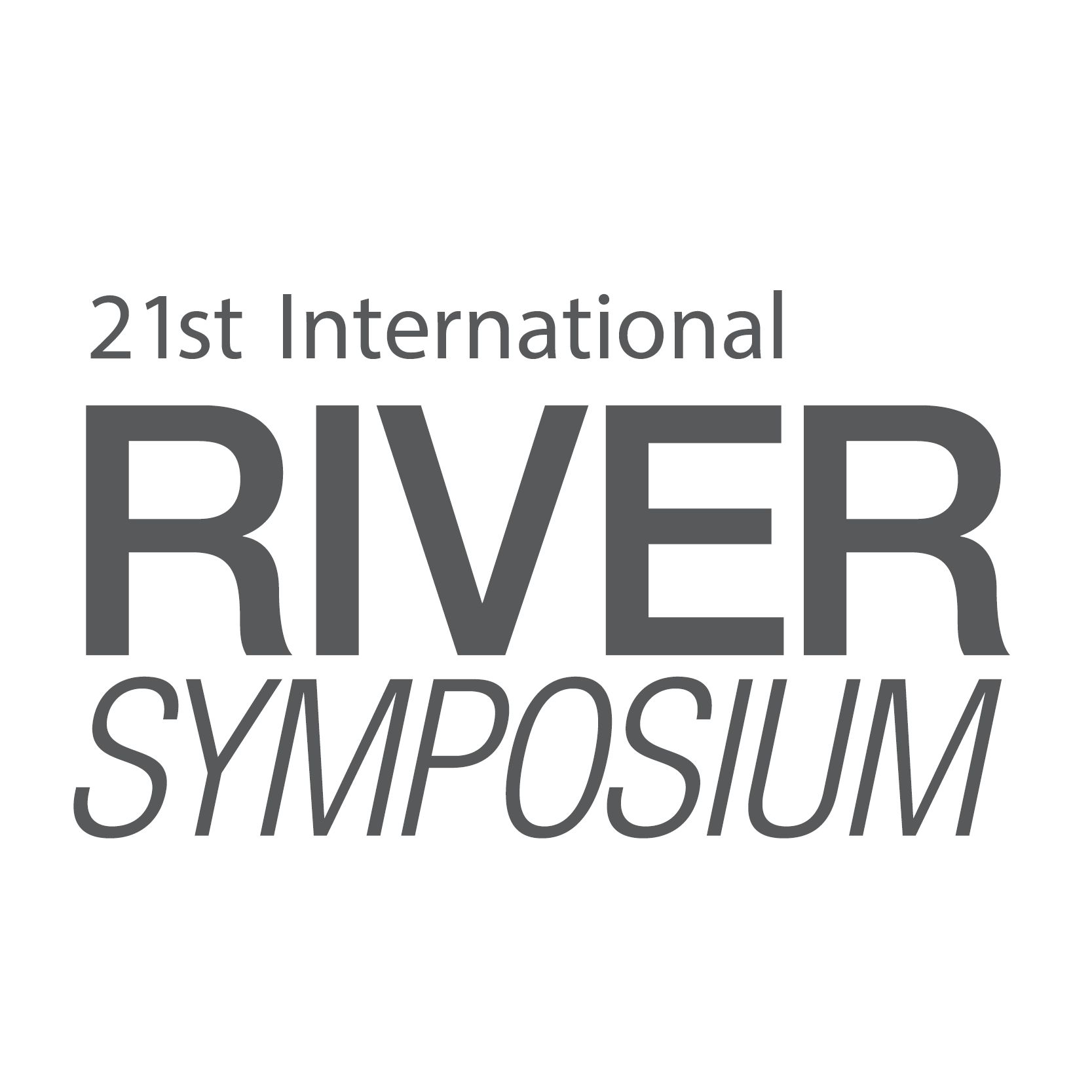 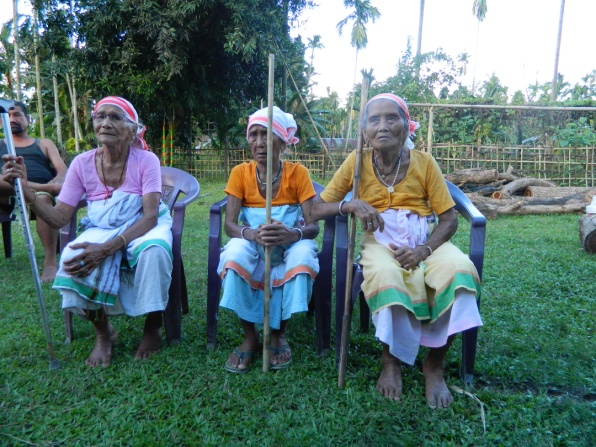 Achievements
Women from Deori tribe, Assam
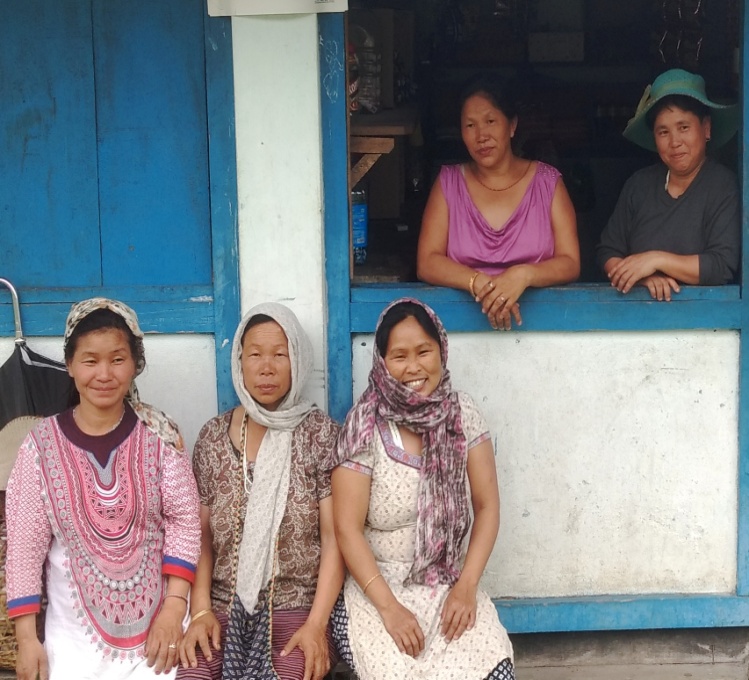 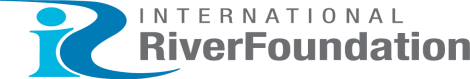 SYDNEY, AUSTRALIA |  14 -18 October 2018
MANAGED BY
Women farmers from Idu tribe, Assam
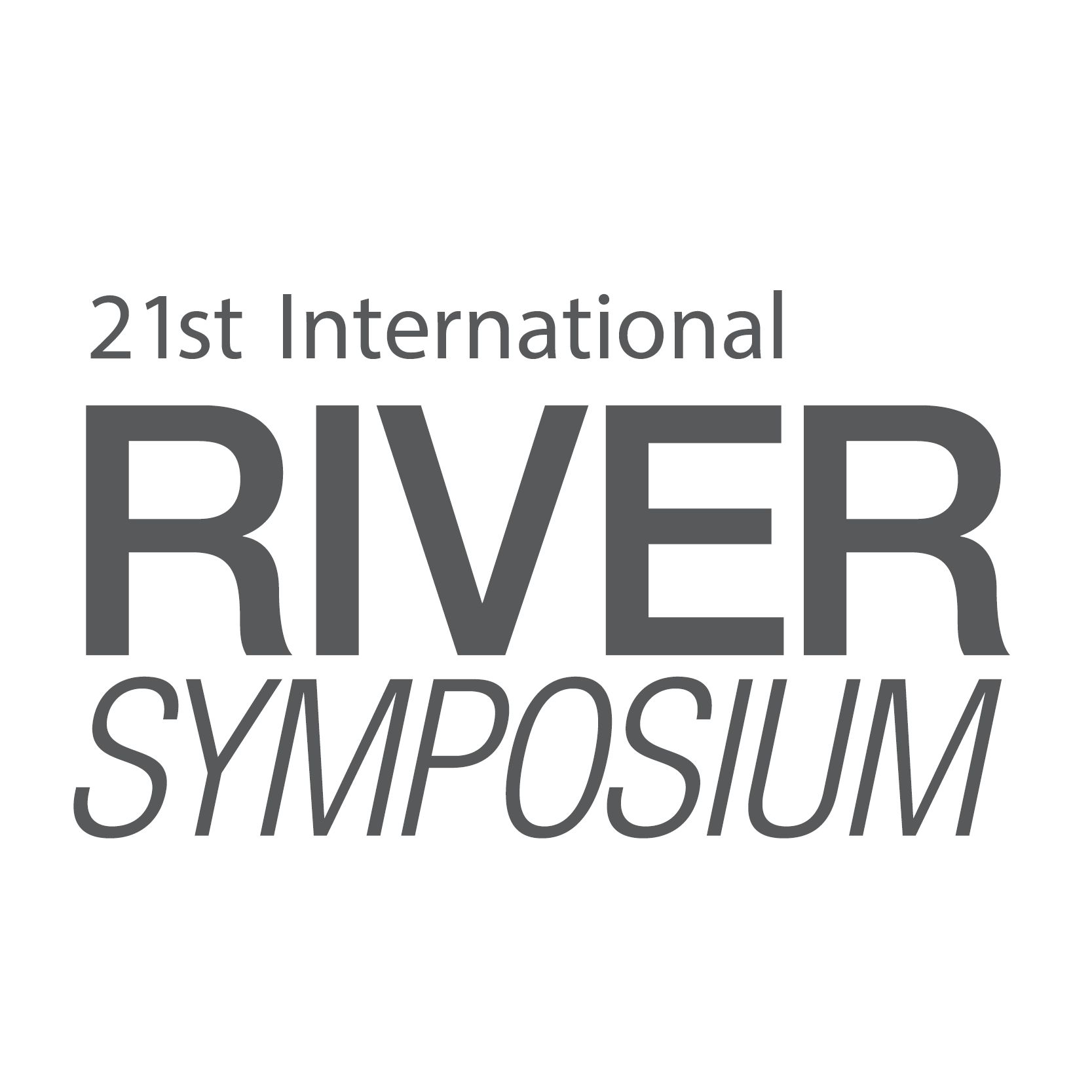 Place your
logo here
Thank you
E-mail: suparana.katyaini@gmail.com
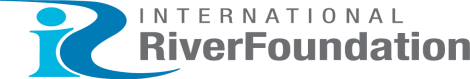 SYDNEY, AUSTRALIA |  14 -18 October 2018
MANAGED BY